Жостовские подносы
Урок технологии, 3 класс
ГБОУ ММГ, учитель: Подшибякина О. А.
Обведи шаблон
Вырежи две заготовки
Соедини детали
Укрась работу
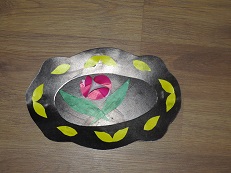